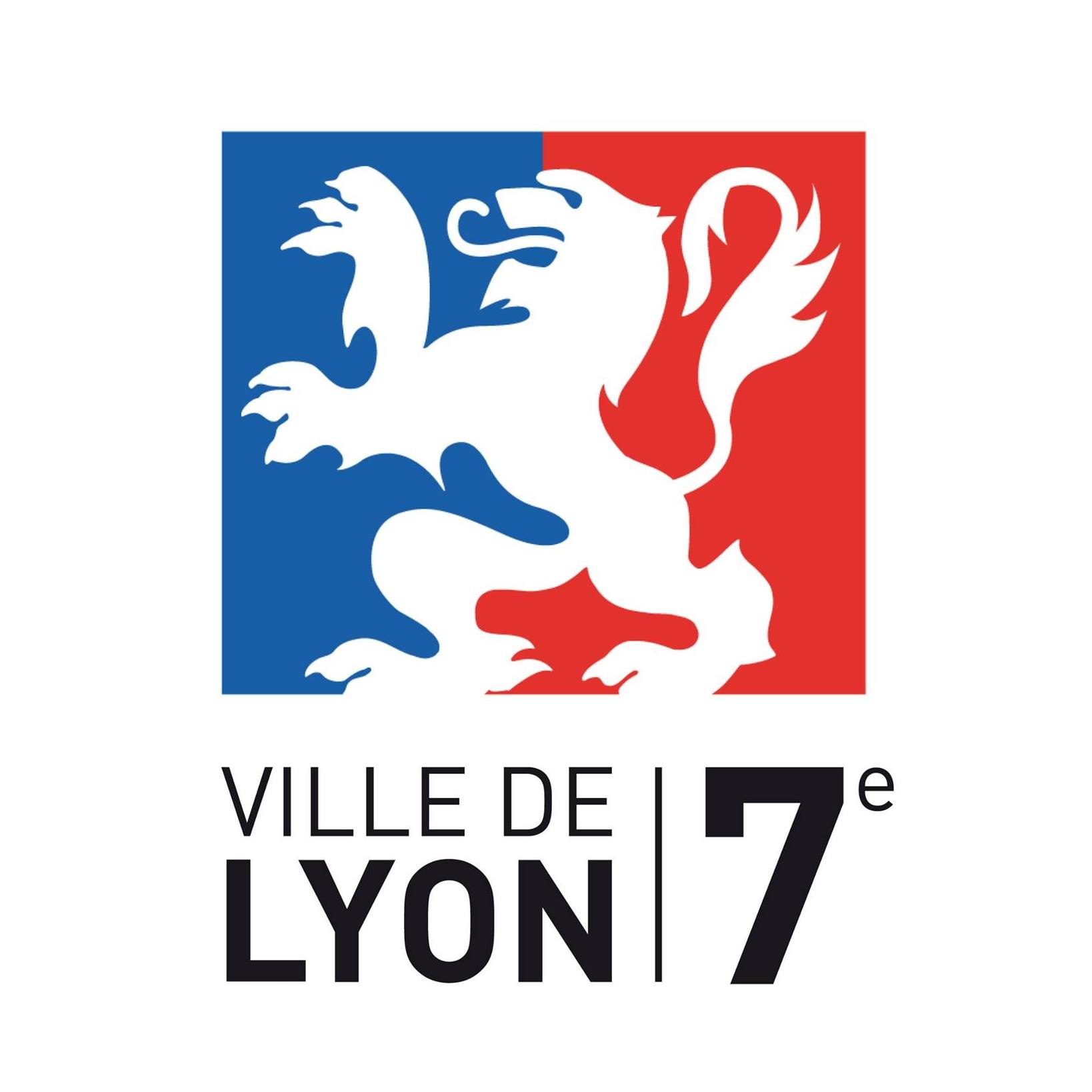 Conseil de la Vie Associative Lyon 7 
(CVAL)
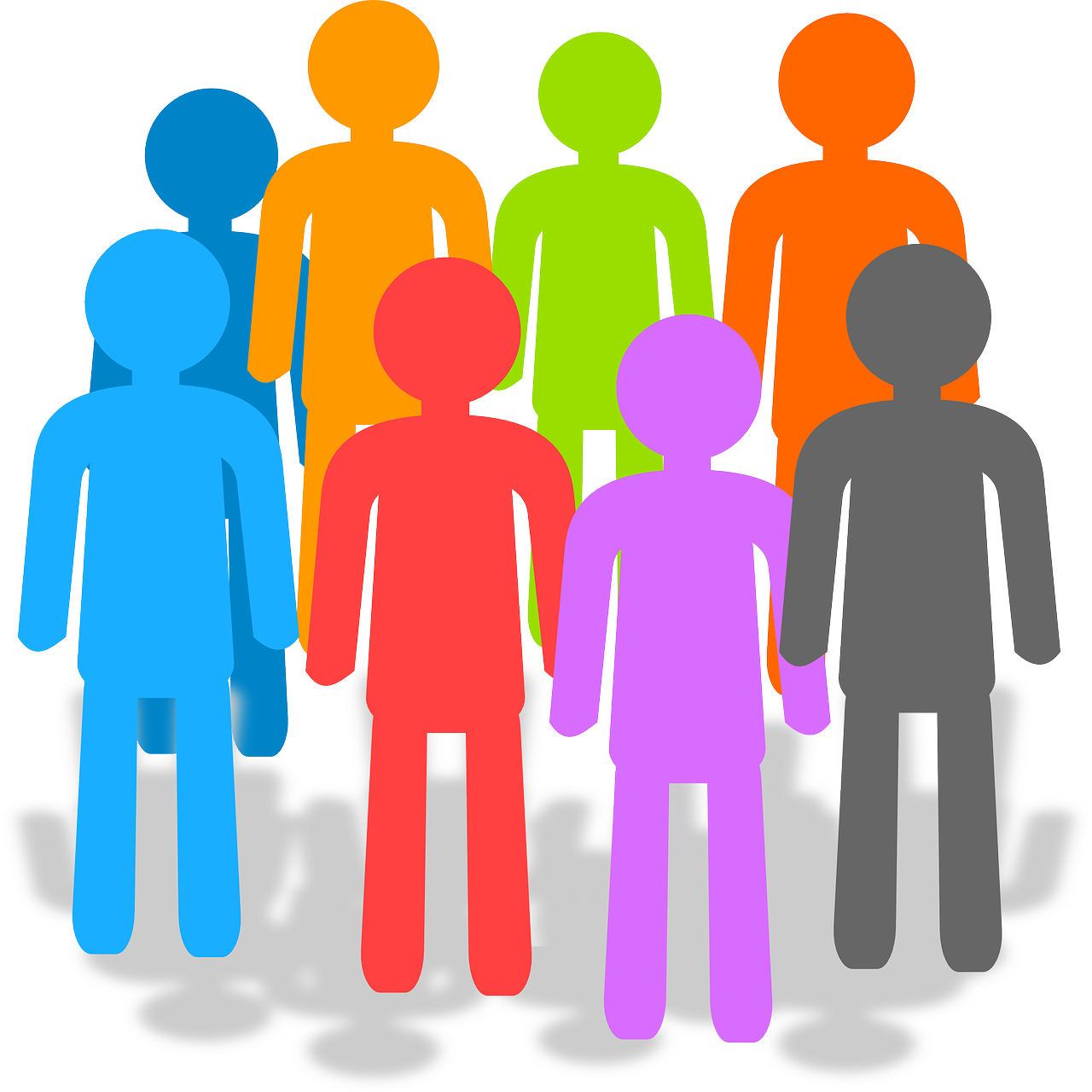 Séance 6 : 
Jeudi 8 septembre 2022
2
Que sont les saisines ?
Une saisine est une demande présentée au Conseil d’arrondissement de la part du Conseil de la Vie Associative. 

Les saisines servent à interpeller les élues et élus dans l’intérêt général

Elles peuvent être de plusieurs types : question, vœu, vœu au Maire de Lyon

Les saisines représentent le Conseil de la vie associative (tout ou partie des associations) : les demandes individuelles sont traitées dans un autre cadre 

4 saisines sont choisies à chaque séance du CVAL pour être présentées aux 2 prochains Conseil d’arrondissement (2 par C.A) 

Pour chaque saisine une association rapporteuse est désignée

Soit le Conseil d’Arrondissement apporte une réponse à la saisine, soit il renvoie la saisine au Conseil municipal
Conseil de la vie Associative
3
Métropole, Ville, Arrondissement… Quelles compétences ?
Mairie du 7e arrondissement :
Le Conseil d'arrondissement dispose d'un rôle consultatif sur toute affaire concernant l'arrondissement : rapports, projets du Conseil municipal sur l'arrondissement, montant des subventions accordées aux associations, projets d'urbanisme... 

Il peut adresser au Maire de la ville des questions écrites, émettre des vœux, etc.
Métropole de Lyon :
Transports, mobilité et voirie
Aménagement urbain
Social
Habitat et logement
Education (collèges) et culture
Enfance et famille
Energie et environnement
Propreté 
Eau et assainissement
Développement économique
Attractivité et rayonnement
Ville de Lyon :
Sécurité
Culture
Sport 
Enfance (crèches)
Education (écoles)
Documents administratifs
Fiscalité
Conseil de la vie Associative
4
L’animation de l’instance
La séance d’aujourd’hui est animée par un prestataire (Nalisse).

Cependant, les membres sont collectivement garants de la réussite du CVAL.
Conseil de la vie Associative
5
Suite de la séance
/!\ il ne sera sans doute pas possible de rédiger l’intégralité de l’avis de saisine aujourd’hui : il est donc donné mandat au groupe de le rédiger par la suite.
Conseil de la vie Associative
6
Exemples de thématiques
Conseil de la vie Associative
7
Organisation des groupes
Conseil de la vie Associative
8
Règles pour une bonne participation
Veiller à la participation de tout le monde
 
Ne pas se couper la parole 

Bienveillance et écoute 

Rebondir sur les idées des membres

Faire des critiques constructives

Aucune idée n’est idiote : soyez dans la créativité
Conseil de la vie Associative
9
Les saisines proposées pour cette séance
Proposition 1 : vœu – souhait que la municipalité mette en place un programme d’isolation thermique pour les bâtiments municipaux accueillant des publics vulnérables (enfants, personnes âgées…)
Proposition 2 : question – sur les rues étroites, le contre-sens cyclable est parfois dangereux, serait-il possible de revoir la politique de mobilité dans ces rues étroites ?
Proposition 3 : souhait que soient créés de nouveaux emplacements sécurisés pour les vélos (tous types de vélos dont les vélos cargo). Souhait que toutes les futures voies lyonnaises soient pensées directement avec des emplacements sécurisés
Conseil de la vie Associative
10
Les saisines proposées pour cette séance
Proposition 4 : question – que compte faire la Ville, en concertation étroite avec les différentes parties prenantes, pour diminuer significativement les conséquences d’une activité polluante (moteurs diésel, sonore, olfactive), mettant en particulier en cause la finalité de la voie verte de la rive gauche du Rhône et mettant en danger la population ? Pistes possibles : électrification (pour éliminer les camions citernes), diminuer le nombre de paquebots (pour adapter la densité de l’activité aux équipements), ramassage des ordures par bateau, avitaillage par bateau, déplacement de bateaux vers le quartier général Frère…
Conseil de la vie Associative
11
Les saisines proposées pour cette séance
Proposition 5 : bon nombre de chantiers dans des immeubles jouxtant la voie publique occupent temporairement (ce qui peut s’étaler sur de nombreux mois) la voie publique. La circulation des usagers de la rue est souvent mise en péril par l’agencement des chantiers, qui réduit la visibilité aux traversées des piétons, ne laisse pas la largeur minimale nécessaire aux piétons sur trottoir sans protéger correctement une descente sur chaussée, ne met pas en place des dispositifs adaptés aux PMR pour descendre du trottoir et y remonter (constat récent du chantier de rénovation énergétique du rectorat), stationne de façon permanente des véhicules sur les trottoirs, des bennes de gravats (constat récent à l’intersection des rues Pasteur et Jaboulay), ne remet pas en état la voirie (passages piétons non rematérialisés); abandonne des armoires électriques et autres dispositifs de chantier. Ces faits ont été signalés à maintes reprises à la Ville de Lyon alors que la mise en place de ces chantiers est soumise à approbation préalable et contrôle des services de la Ville. Que compte faire la Ville pour que les chantiers avec emprise sur la voie publique ne mettent pas en danger les usagers de la rue, piétons, cyclistes, automobilistes ?
Conseil de la vie Associative
12
Les votes et la désignation de rapporteurs / rapporteuses
Attention : on ne peut pas voter pour une saisine de son groupe
Proposition 1 :
Nombre de votes pour : 0
Proposition 2 :
Nombre de votes pour : 4
Restitution par Laure Le Bihan (suppléant : Michel Pons) le 18 octobre
Proposition 3 :
Nombre de votes pour : 2 
Restitution par Laure Le Bihan (suppléant : Michel Pons) le 18 octobre
Proposition 4 : 
Nombre de votes pour : 2
Restitution par Michel Pons (suppléante : Michèle Valère) le 29 novembre
Proposition 5 :
Nombre de votes pour : 4
Restitution par Michel Pons (suppléante : Michèle Valère) le 29 novembre
Conseil de la vie Associative